Turing Kernelization for Finding Long Paths and Cycles in Restricted Graph Classes
Bart M. P. Jansen
September 8th, ESA 2014, Wrocław
Finding long paths and cycles
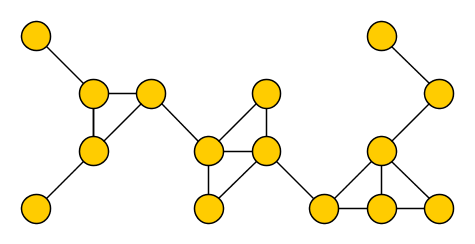 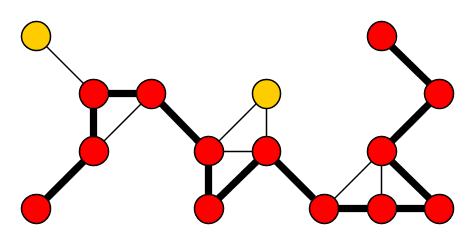 2
3
Preprocessing for path and cycle problems
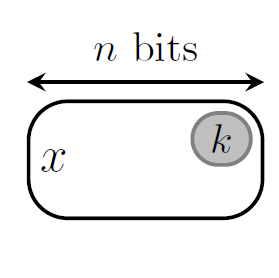 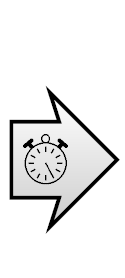 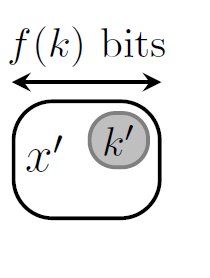 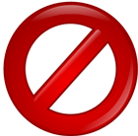 4
Relaxed notions of preprocessing
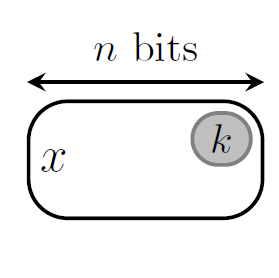 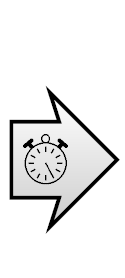 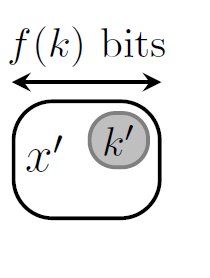 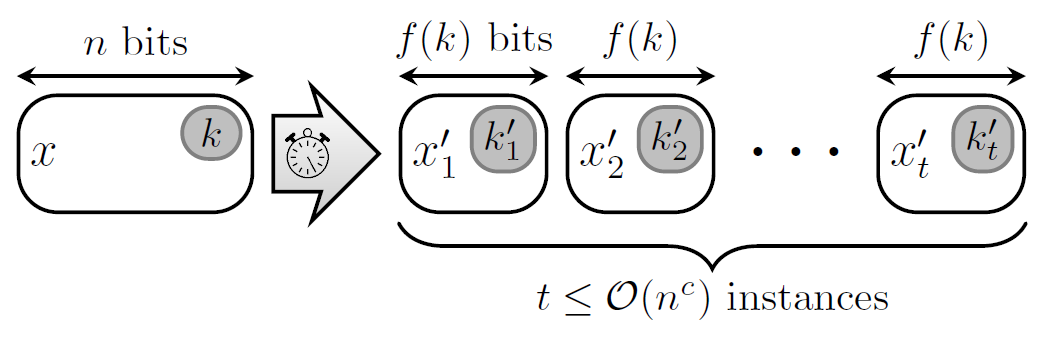 ?
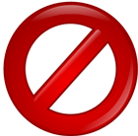 5
Turing kernelization
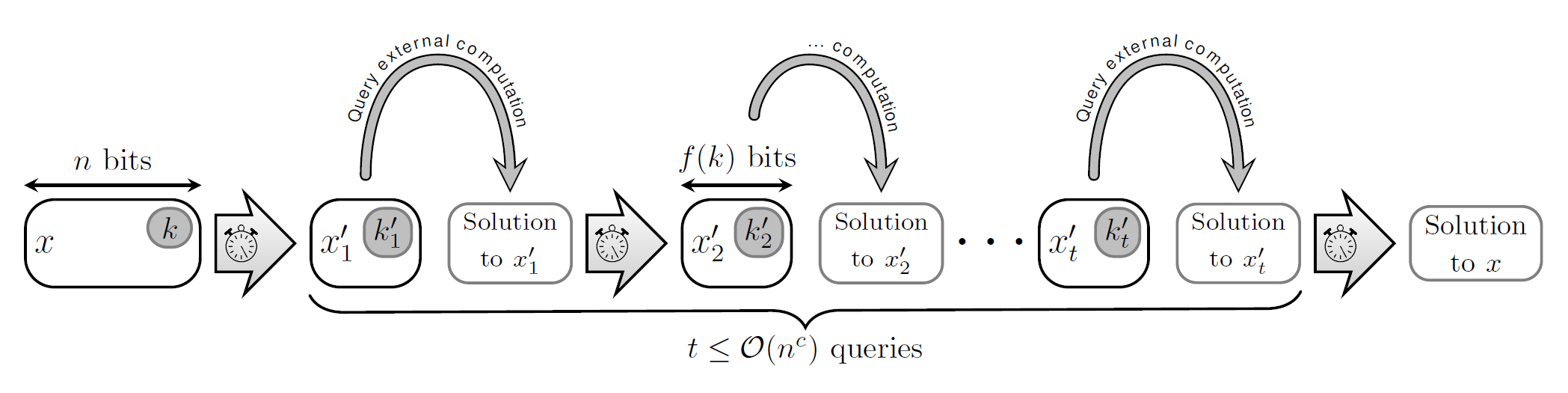 6
Our results
The difficult part of finding long paths and cycles in these graph classes can be confined to small subtasks
7
Adaptivity
The kernel crucially exploits the possibility of an adaptive interaction with the oracle
The next queries depend on previous answers
Compare to the non-adaptive list of small output instances
Rare phenomenon; only other adaptive Turing kernelization is due to Thomassé et al. [WG 2014]
8
9
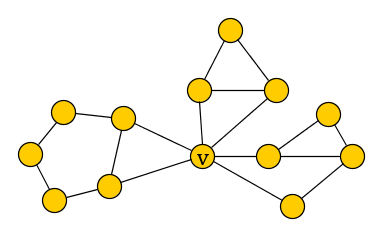 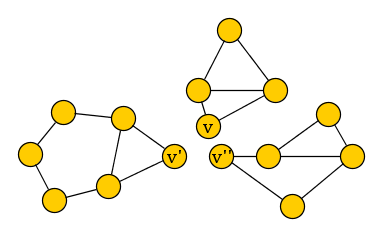 10
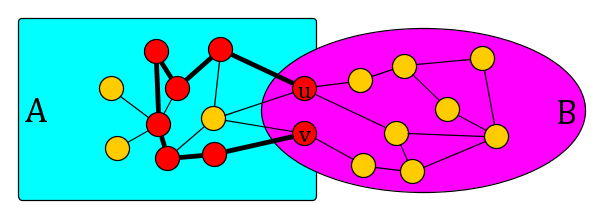 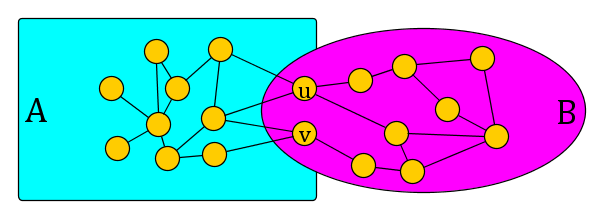 11
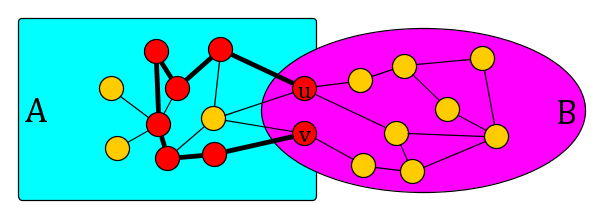 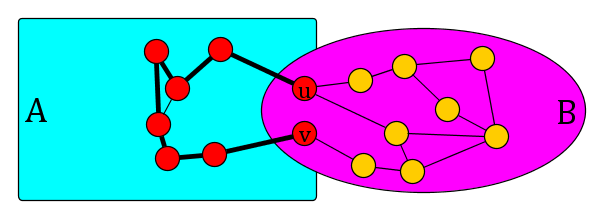 12
Decompose-Query-Reduce
13
Circumference of triconnected graphs
14
Decomposition into triconnected components
Every graph can be decomposed into triconnected components [Tutte 1966]
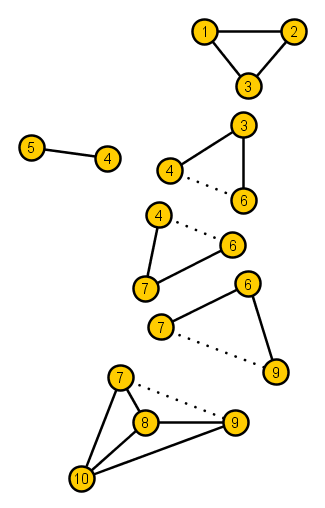 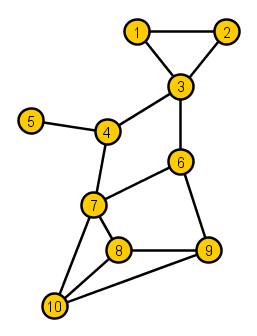 15
Decomposition into triconnected components
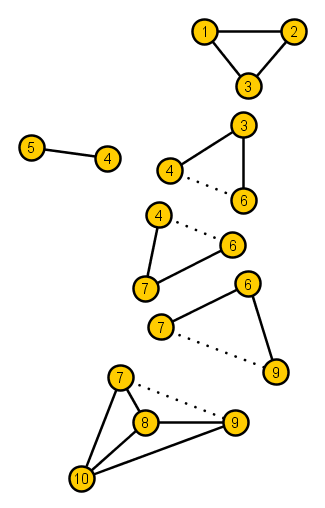 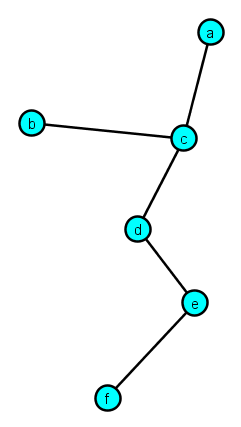 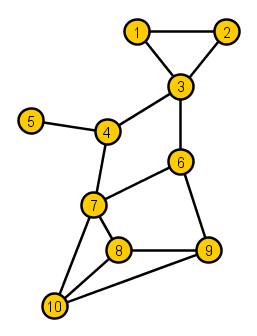 16
Reducing using the decomposition
17
Finding a 2-separation to reduce (I)
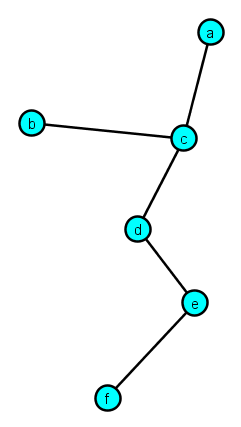 18
Finding a 2-separation to reduce (II)
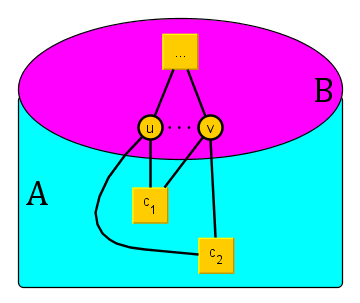 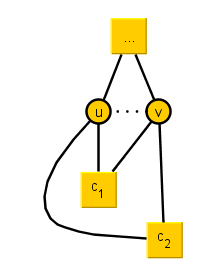 19
Summary of the kernelization
20
Extensions
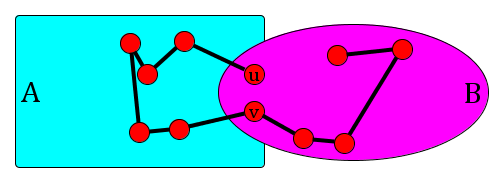 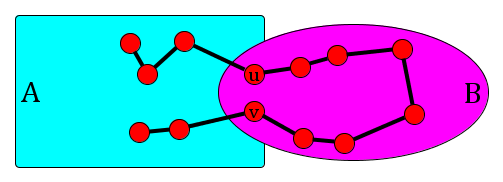 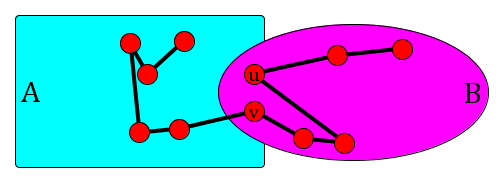 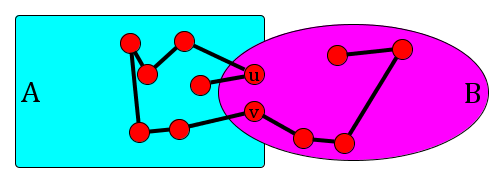 21
Lower bounds for Turing kernels
22
23
Colored paths are harder to find
24
Conclusion
THANK YOU!
25